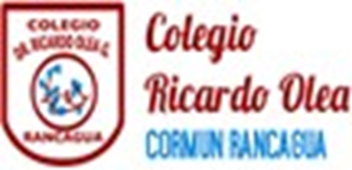 Agenda de anticipación
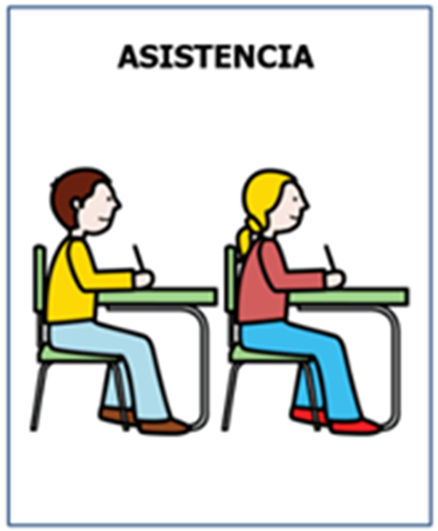 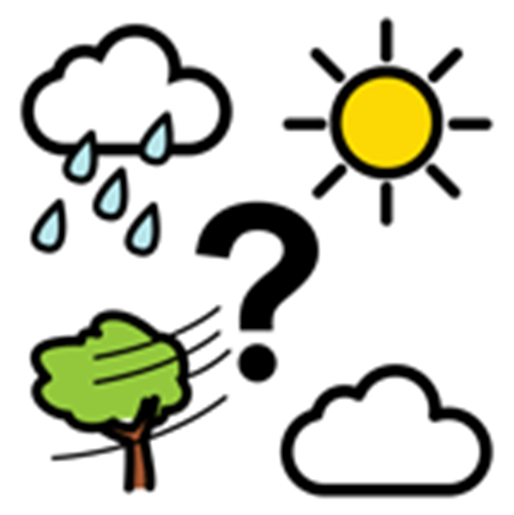 Emojis de las emociones
¿Cómo te sientes hoy?
¿Cómo te has sentido últimamente ?
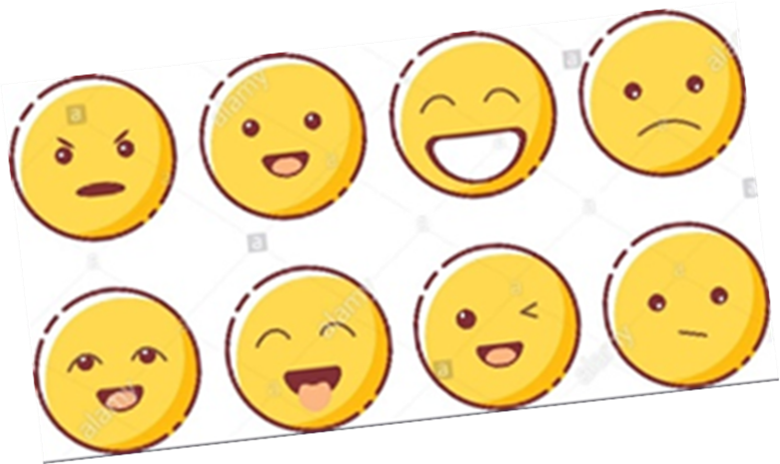 Objetivo de la clase
Conocer, observar e identificar bailes típicos de chile.
¿Conoces algún baile típico de Chile?
La mazamorra
La mazamorra es un baile chileno proveniente de la zona central del país, este baile se basa en dos hombres realizando graciosos e incesantes movimientos para despertar el interés de una mujer, y a la ves conquistarla con su baile como una manera de cortejo, lo que lleva a que este baile no se lleve a cabo con actitud.
https://www.youtube.com/watch?v=b6J4S86QyF4
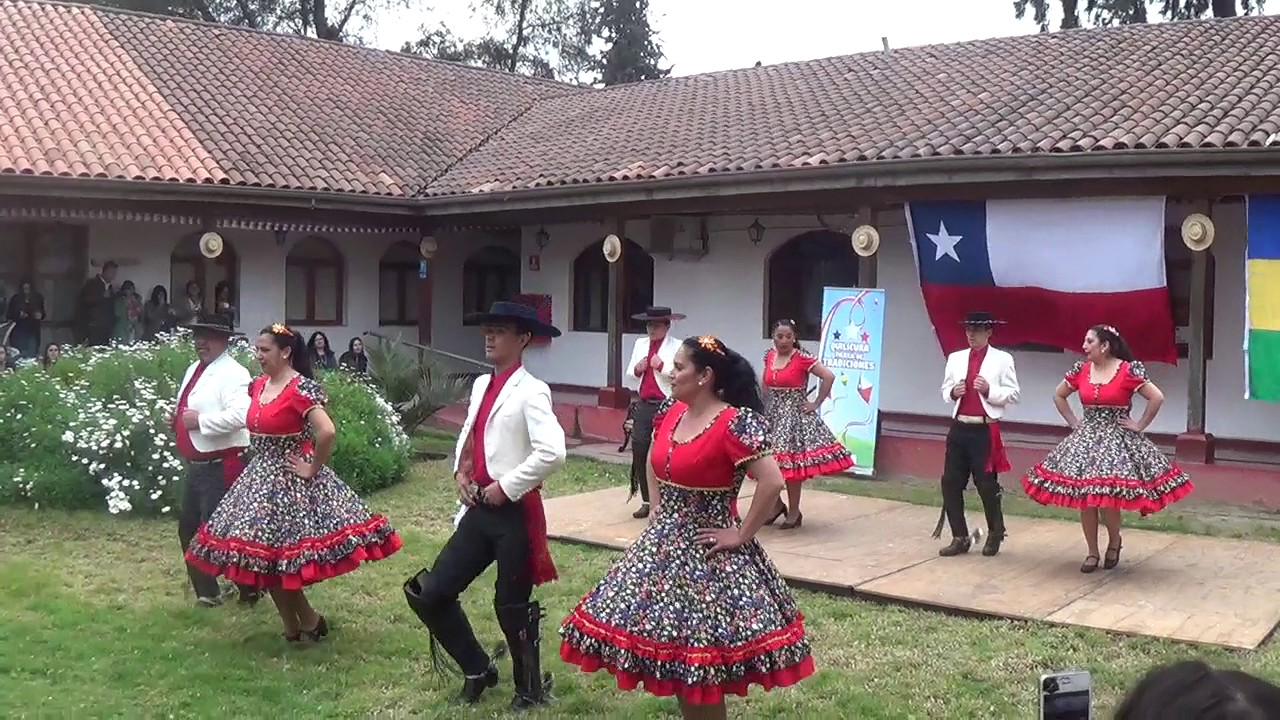 Sambo caporal
Baile nortino que se instalo fuertemente en las ceremonias de las regiones de Arica y Parinacota.
La danza del zambo caporal representa a la clase mestiza que durante la colonia, asumió las labores del capataz en la administración de la actual Bolivia.
Símbolo del poder legado sobre los esclavos y siervos es el látigo que los hombres portan en su mano derecha.
El sombrero de ala ancha, el blusón de mangas abultadas, pantalón bombacho y grandes botas, son símbolo de ciertos privilegios y parcial prestigio de que gozaba esta clase social.
https://www.youtube.com/watch?v=PEE5vWdAQ8g
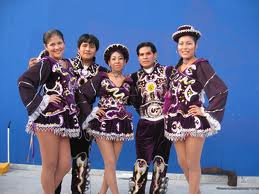 Baile Chilote
VALS CHILOTE:
Esta danza considera las características del vals típico, en que el hombre y la mujer bailan enlazados; sin embargo, su característica personal es que se pronuncia con mayor intensidad los saltos y la forma de abrazar a la pareja. 
https://www.youtube.com/watch?v=cdcXg8NrGV0
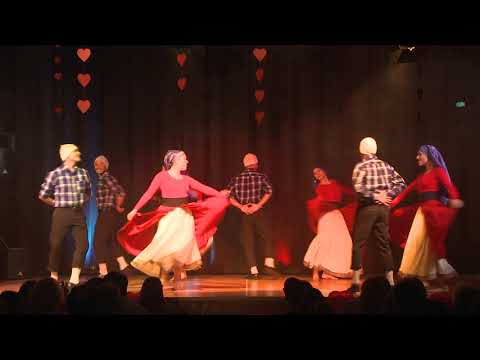 Cierre
Escucharan mix de canciones e identificaran los bailes típicos trabajados en la clase.
Despedida